O Evangelho de Judas
Wilson Paroschi
National Greographic

Abril 2006

“O Evangelho de Judas: Decifrando os Segredos de um Texto de 1700 anos”
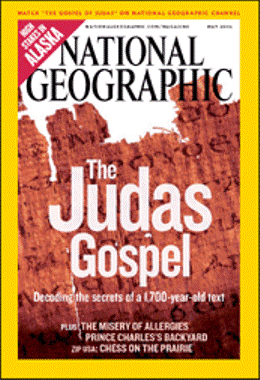 Manchete:
“Uma revelação que promete um debate acalorado: de acordo com um antigo texto recentemente traduzido e chamado de O Evangelho de Judas, o mais infame dos discípulos, por haver traído a Jesus, pode ter sido o servo mais fiel de Cristo – porque o Salvador pediu a ele que aceitasse desonra perpétua ao levá-Lo à morte.”
Ou seja, segundo esse documento, a traição de Judas fez parte de um plano elaborado pelo próprio Jesus, e ao entregá-Lo às autoridades judaicas, Judas estava apenas sendo fiel ao seu Mestre.

Uma nova versão sobre a morte de Jesus.
Um novo retrado de Judas.
O evangelho perdido.
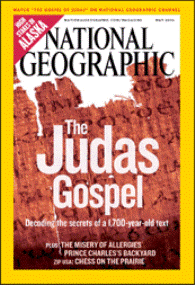 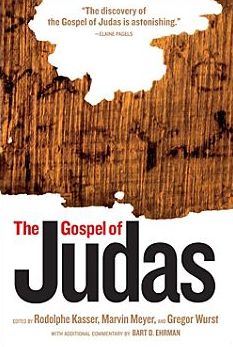 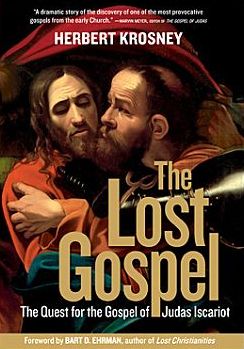 Revista
Livro com a tradução do texto
Livro sobre a história da descoberta
O manuscrito:
Formato: códice
Material:	papiro
Data: 3°/4° século
Tamanho: 29 x 16 cm
Páginas: 33 fólios (66 pp.)
Língua: copta
Conteúdo: 4 documentos
Carta de Pedro a Filipe (pp. 1-9)
Primeiro Apocalipse de Tiago (pp. 10-32)
Evangelho de Judas (pp. 33-58)
Partes do Livro de Alógenes (pp. 59-66)
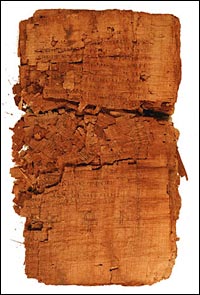 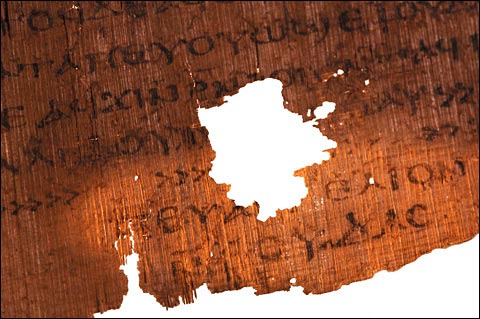 Colofão à p. 58: 
 peuaggelion  nioudas
“Evangelho de Judas”
A descoberta:
O manuscrito foi descoberto por volta de 1978 por trabalhadores rurais numa caverna perto de Al-Minya, sul do Egito.
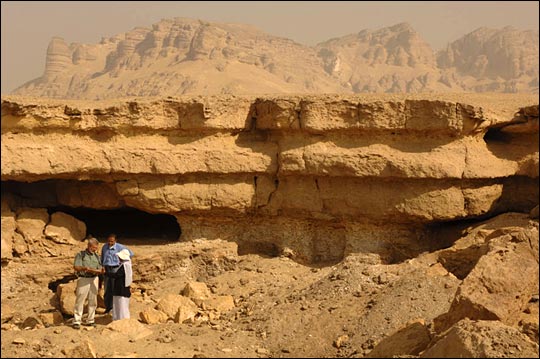 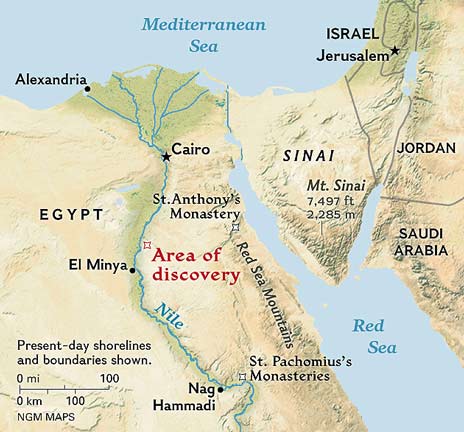 O manuscrito foi comprado por um negociante de antigüidades chamado Hannah, da cidade do Cairo.

Ciente de seu valor, Hannah tentou vender o manuscrito por 3 milhões de dólares.

Em 1983, um negociante de antigüidades grego de nome Nikolas Koutoulakis, domiciliado em Genebra, teria roubado o manuscrito de Hannah, e o levado à Europa.
Hannah foi atrás de Koutoulakis e conseguiu reaver o manuscrito.

Na Suiça, o manuscrito foi visto por alguns especialistas em copta, mas não lhes foi permitido tirar nenhuma fotografia ou fazer qualquer anotação.
Não tendo achado nenhum comprador, Hannah o levou a Nova York, onde o deixou numa caixa de segurança de um banco até 1999, em condições não-adequadas à sua preservação, o que fez com ele se deteriorasse bastante.
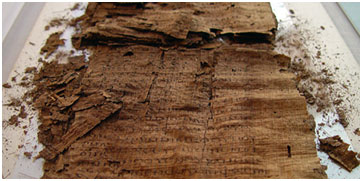 Em 1999, o manuscrito foi comprado por cerca de $300 mil dólares por outra negociante de antigüidades, a suíça Frieda Nussberger-Tchacos, que o teria vendido imediatamente ao colecionador americano Bruce P. Ferrini.

Como Ferrini não conseguisse pagar o valor acordado, Nussberger teria trazido o manuscrito de volta à Suíça, menos algumas folhas já vendidas por Ferrini.
Como as leis suíças proíbem o comércio de antigüidades sem certificado de procedência, a solução foi vender o conteúdo do manuscrito.

A National Geographic Society teria pago algo em torno de dois milhões de dólares para divulgar o conteúdo do documento. Isso explica todo o sensacionalismo que se criou em torno dele.
O que sobrou do manuscrito foi então cuidadosamente restaurado, traduzido, e publicado.
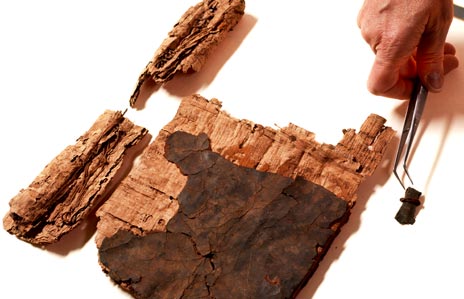 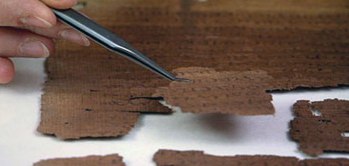 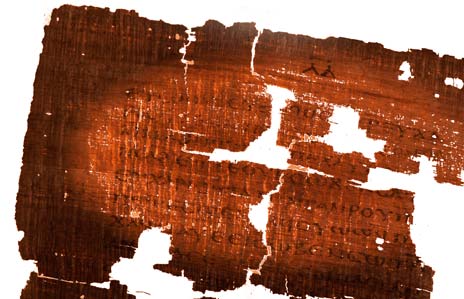 Cerca de 90% a 95% do texto foi restaurado.
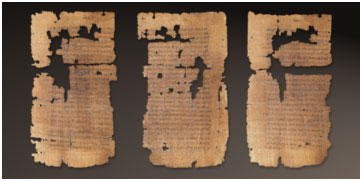 Folhas do papiro em lâminas
  de vidro
O documento:
Embora o manuscrito seja do 3°/4° séc., o Evangelho de Judas foi escrito no 2° séc., provavelmente entre os anos 130 e 160.

Foi citado por Ireneu, bispo de Lion, ao redor do ano 180.
Ireneu:

	“Outros declaram que Caim derivou seu ser do Poder acima, e dizem que Esaú, Corá, os sodomitas, e outras pessoas assim estão relacionadas com eles. Por isso, acrescentam, eles têm sido atacados pelo Criador, mas ninguém jamais foi ferido. Pois Sofia estava acostumada a arrebatar para si aqueles que lhe pertenciam.
[cont.] Eles declaram que Judas, o traidor, estava completamente familiarizado com essas coisas, e que ele apenas, conhecendo a verdade como nenhum outro a conhecia, consumou o mistério da traição; por ele, todas as coisas, tanto terrenas quanto celestiais, foram assim confundidas. Eles produziram uma história fictícia dessa natureza, a qual chamam de o Evangelho de Judas.”

	(Contra Heresias 1.31.1).
As pessoas a quem Ireneu se refere são os chamados gnósticos, um grupo de hereges cristãos que floresceu no 2° séc.

Havia vários grupos gnósticos, os cainitas eram um deles. Eles glorificavam a Caim e a outras figuras desonradas da Bíblia porque, segundo diziam, eles apenas estavam fazendo a obra de Deus.
O gnosticismo:
O gnosticismo era uma heresia esotérica que combinava mitologia e filosofia gregas, religiões orientais (zoroastrismo), e tradições cristãs.

As doutrinas e práticas gnósticas eram determinadas por uma cosmovisão bastante complexa e estranha.
O MITO GNÓSTICO
GERADAMAS
Harmozel
BARBELO
(SEGUNDO PRINCÍPIO)
SETE CELESTIAL
Oroiael
10 ÉONS
CRISTO
POSTERIDADE
DE SETE
Daueithai
O PAI DA COMPLETITUDE (PRIMEIRO PRINCÍPIO)
O DIVINO
PENITENTES
Elelet
SOFIA
O DOMÍNIO DA LUZ
SALVADOR CELESTIAL
DOMÍNIO DAS TREVAS
ABEL
EVA
CAIM
GNÓSTICOS
CAINITAS
ADÃO
SETE
GNÓSTICOS
SETIANOS
YALDABAOTH
365
GUARDIÃES
GOVERNANTE SUPREMO
OU
CRIADOR
MENSAGEM DE SALVAÇÃO
RETORNO DO SALVADOR E DOS GNÓSTICOS
Para os gnósticos:
O Deus do AT era o Yaldabaoth (demiurgo).

Os judeus eram servos do demiurgo (anti-semitismo).

No batismo de Jesus, o Cristo divino desceu sobre o Jesus humano (docetismo).

Cristo veio para trazer a mensagem de salvação (despertamento, iluminação).
Salvação era uma realização pessoal alcançada pelo “conhecimento” (“gnosticismo” vem do grego gnōsis, “conhecimento”).

A morte de Cristo não era importante (o Evangelho de Judas nem a menciona).

O corpo é mau e serve de prisão para o espírito.

É na morte que o espírito dos iluminados se livra do corpo e retorna para o domínio da luz.
Adotavam o batismo em nome de Jesus como rito de iniciação.

Por causa do dualismo entre corpo e alma, alguns gnósticos eram libertinos, como os borboritas (também chamados codianos ou phibionitas). De acordo com Epifânio,

envolviam-se em adultério e homossexualismo rituais
tomavam (homem e mulher) suas próprias emissões nas mãos, oravam ao pai da completitude: “Nós te oferecemos este dom, o corpo de Cristo (o ungido),” e depois as comiam
proibiam a geração de filhos
se alguma mulher descuidadamente engravidasse, eles provocavam o aborto e chegavam a comer o próprio feto

“Eles o temperam com mel, pimenta, e outros condimentos, e com aromas, a fim de não se enausearem a si mesmos. Ao assim fazer, todos os participantes desse bando de porcos e cães se reúnem e se alimentam com suas próprias mãos do bebê triturado.”

	(Contra Heresias 26.5.4)
Outros, porém, se abstinham de alimento cárneo, bebidas alcoólicas, e atividades sexuais (prática conhecida como “encratismo”).

O jejum também era incentivado por alguns grupos, como os valentinianos:

“O jejum, se praticado com a razão, pode de alguma forma contribuir para a alma, contanto que não seja feito em imitação de outras pessoas, por mero hábito, ou porque tem sido ordenado para um dia em particular.”

	(Ptolomeu Epístola a Flora 33.5.13).
Citações do Evangelho de Judas:
“[Início] O relato secreto da revelação que Jesus fez em conversa com Judas Iscariotes durante a semana, três dias antes de celebrar a Páscoa.”

“Ele começou a falar com eles [os discípulos] acerca dos mistérios do mundo do além . . . Muitas vezes ele não aparecia aos discípulos como ele mesmo, mas se achava no meio deles como uma criança.”
Um dia Jesus encontrou os discípulos orando e começou a rir deles. Eles perguntaram por que ele estava rindo. “Ele respondeu e lhes disse: Eu não estou rindo de vocês. Vocês não estão fazendo isto porque querem, mas porque é por meio disso que o deus de vocês será glorificado.”

“Judas disse a ele: Eu sei quem tu és e de onde tu vens. Tu vens do domínio imortal de Barbelo, e eu não sou digno de pronunciar o nome daquele que te enviou.”
“Sabendo que Judas estava pensando em algo sublime, Jesus lhe disse: Afaste-se dos outros e eu lhe direi os mistérios do reino. É possível a você alcançá-lo, mas você vai sofrer bastante, e alguém vai substituí-lo, a fim de que os doze possam novamente estar completos com o deus deles.”

“Jesus disse: As almas de cada geração vão morrer. Quando, porém, essas pessoas tiverem completado o tempo do reino e o espírito os deixar, seus corpos vão morrer mas suas almas vão viver, e serão arrebatadas.”
“Jesus respondeu e disse [a Judas]: Você vai se tornar o décimo terceiro, e vai ser amaldiçoado por outras gerações, e você vai reinar sobre eles. Nos últimos dias, eles vão amaldiçoar sua ascenção à geração santa.”

“Mas, você vai superar a todos eles [os discípulos], pois você vai sacrificar o homem que me reveste.”
“Veja, tudo lhe foi dito. Levante os olhos e veja a nuvem e a luz que há nela, e as estrelas ao redor. A estrela que mostra o caminho é a sua estrela. Judas levantou os olhos, viu a nuvem luminosa, e entrou nela.”

“Eles [os sacerdotes] se achegaram a Judas e lhe disseram: O que você está fazendo aqui? Você é um discípulo de Jesus. Judas lhes respondeu como eles queriam, recebeu algum dinheiro e O entregou a eles [fim].”

“O Evangelho de Judas.”
Seres mitológicos mencionados, além de Barbelo:

 Sofia (descrita como “corruptível”)
 Yaldabaoth (o governante do caos, o mundo inferior)
 Nebro (outro nome para Yaldabaoth)
 Saklas (anjo assistente de Yaldabaoth)
 Éons que guardam as esferas celestes:

Sete
Harmatoth
Galila
Yobel
Adonaios
Zoe
Judas nos evangelhos canônicos:
Tem sido dito que o retrato de Judas nos evangelhos canônicos foi como que demonizado (especialmente em João) como uma expressão do anti-semitismo cristão (por causa da associação do nome “Judas” e “judeus”).

“E, após o bocado, imediatamente, entrou nele Satanás. Então, disse Jesus: O que pretendes fazer, faze-o depressa” (João 13:27).
Judas, porém, traiu a Jesus porque escolheu fazê-lo.

“Pois o Filho do Homem vai, como está escrito a Seu respeito; mas ai daquele por intermédio de quem o Filho do Homem está sendo traído! Melhor lhe fora não haver nascido” (Mar 14:21).

E ao escolher fazê-lo, estava se colocando a si mesmo como instrumento de Satanás.
Chamar o retrato de Judas nos evangelhos canônicos de anti-semita é a mesma coisa que dizer que eles não são historicamente confiáveis.

O fato de Judas ter o mesmo nome do patriarca após quem os judeus vieram a ser chamados é mera coincidência.
Conclusão:
O Evangelho de Judas não passa de um documento gnóstico do 2° séc., de origem apócrifa, e conteúdo fictício.

O gnosticismo foi, desde o princípio, uma heresia cristã, e não uma alternativa válida ao cristianismo ortodoxo.
Ele floresceu no 2° séc. quando, em sua expansão pelo mundo grego-romano, o cristianismo entrou em contato com filosofias e mitologias gregas e persas, e religiões de mistério.

O gnosticismo consistia num rompimento total com a tradição veterotestamentária, e uma radical reinterpretação do Novo Testamento.
O uso que faziam dos escritos apostólicos era parcial e ilegítimo, e foi prontamente denunciado pelos escritores primitivos alinhados com a ortodoxia cristã.

O Evangelho de Judas é uma importante descoberta que vem preencher a lacuna de um documento conhecido até então apenas pelo título, e de uma seita gnóstica que exaltava o discípulo traidor.
Esse documento, porém, não muda em absolutamente nada a história do evangelho ou da morte de Jesus.

O sensacionalismo que se criou em torno dele não passou de uma estratégia puramente comercial.
Poucos teriam se interessado se a notícia se referisse a um texto herético e espúrio, produzido por um grupo sectário do 2° séc., e que apresentava uma versão fictícia sobre os fatos que conduziram à morte de Jesus.